World of Water
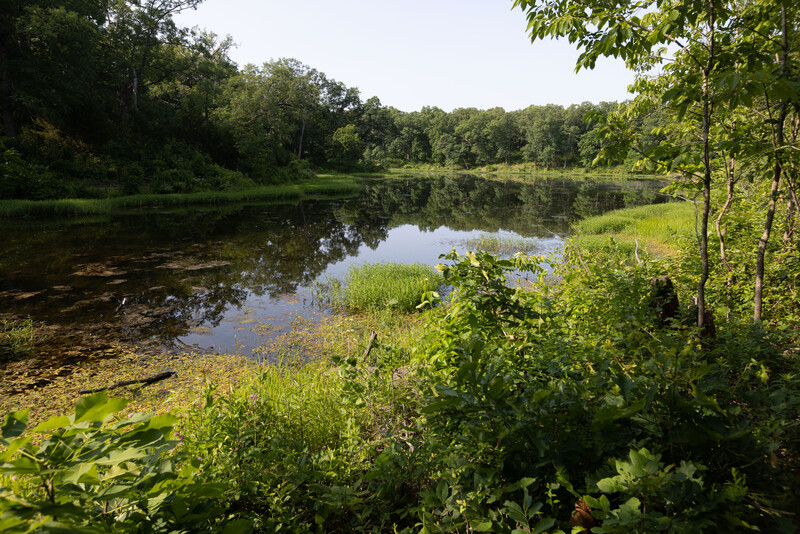 Pond
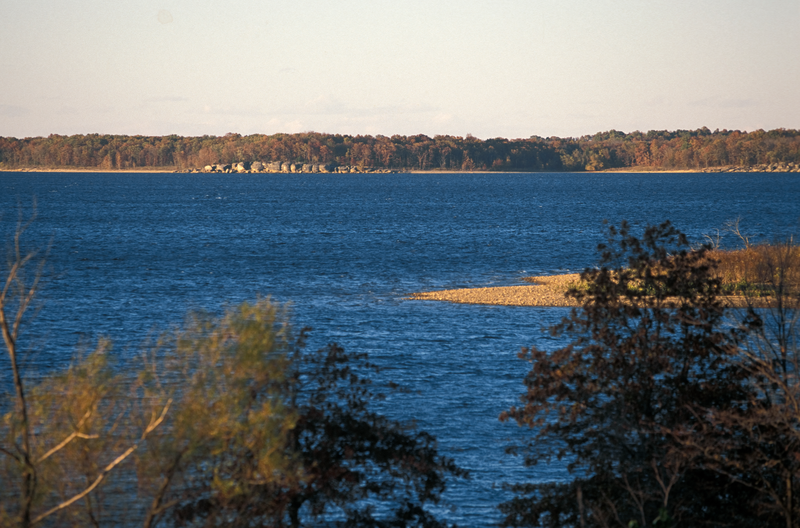 Lake
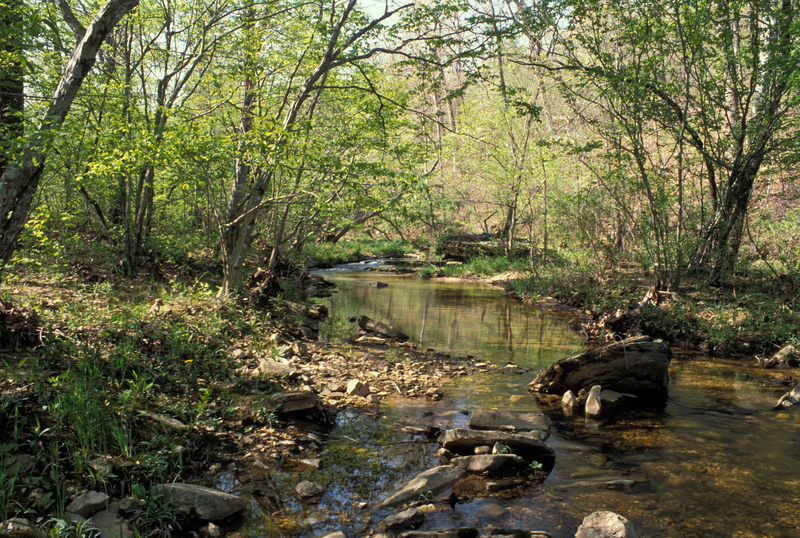 Stream
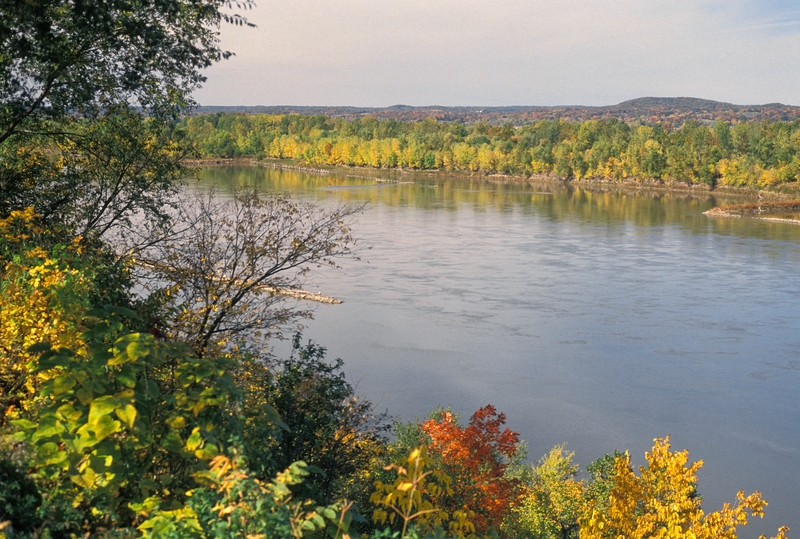 River
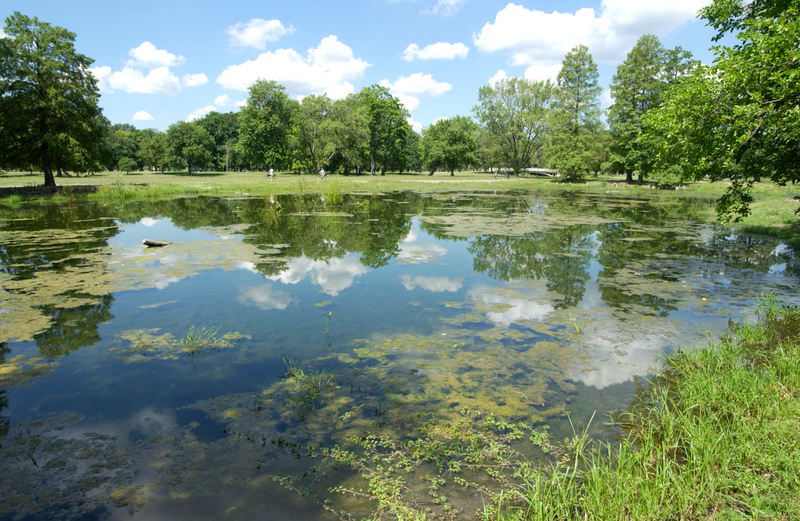 Wetland
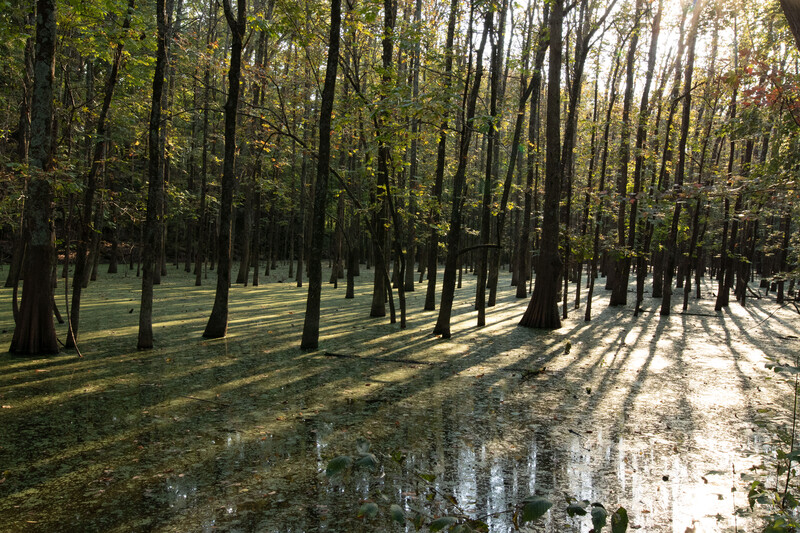 Marsh
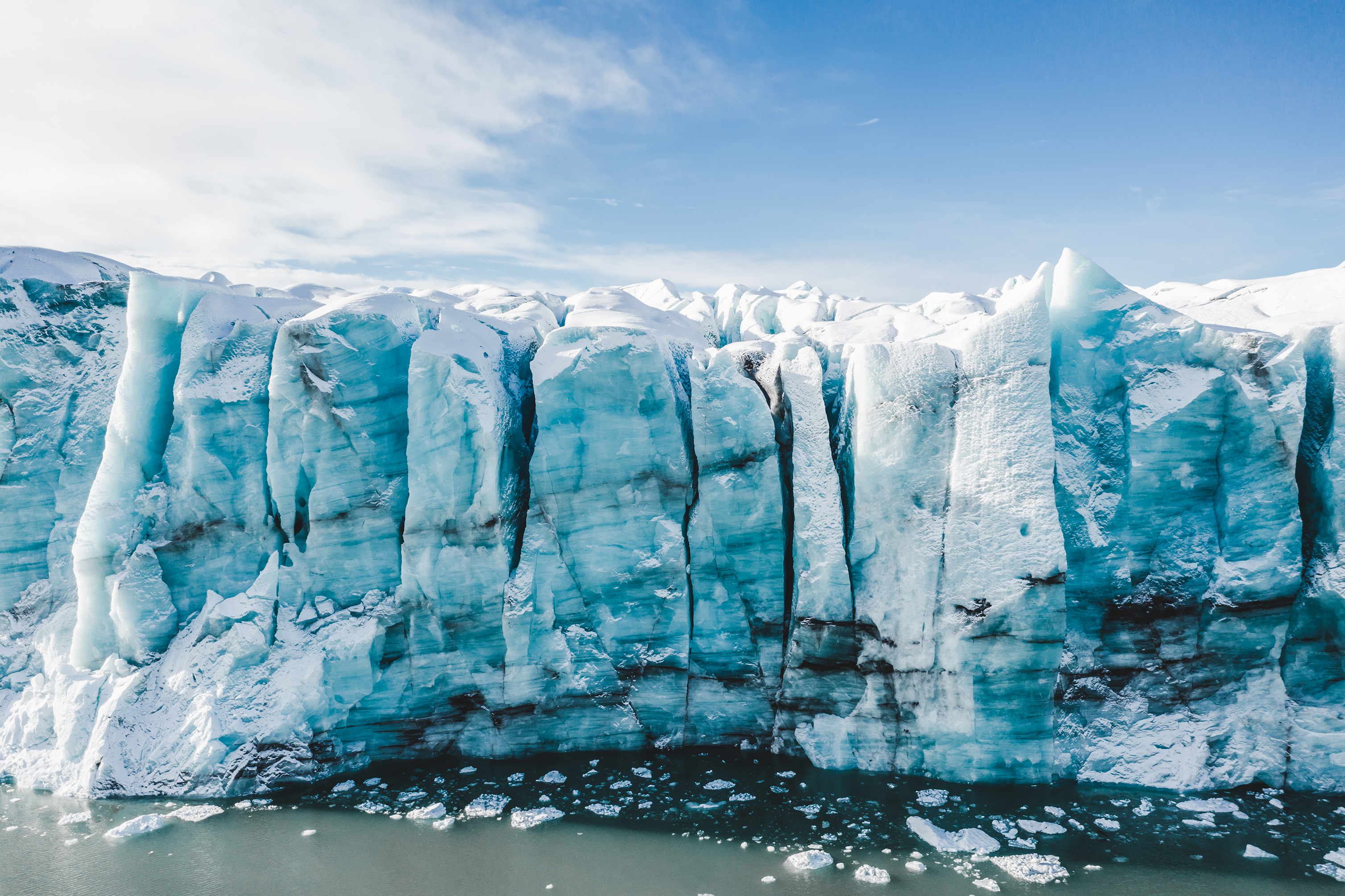 Glacier
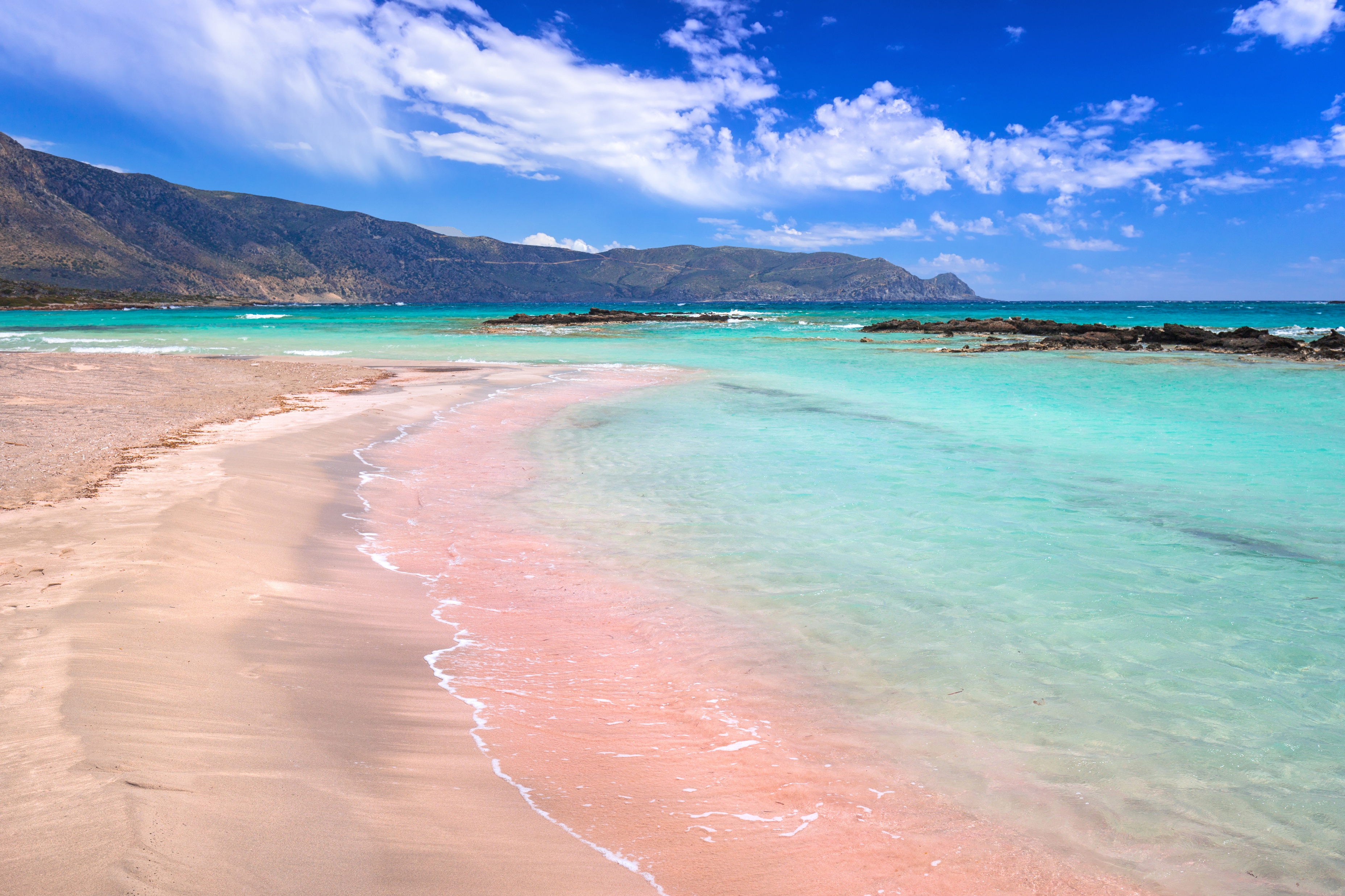 Ocean
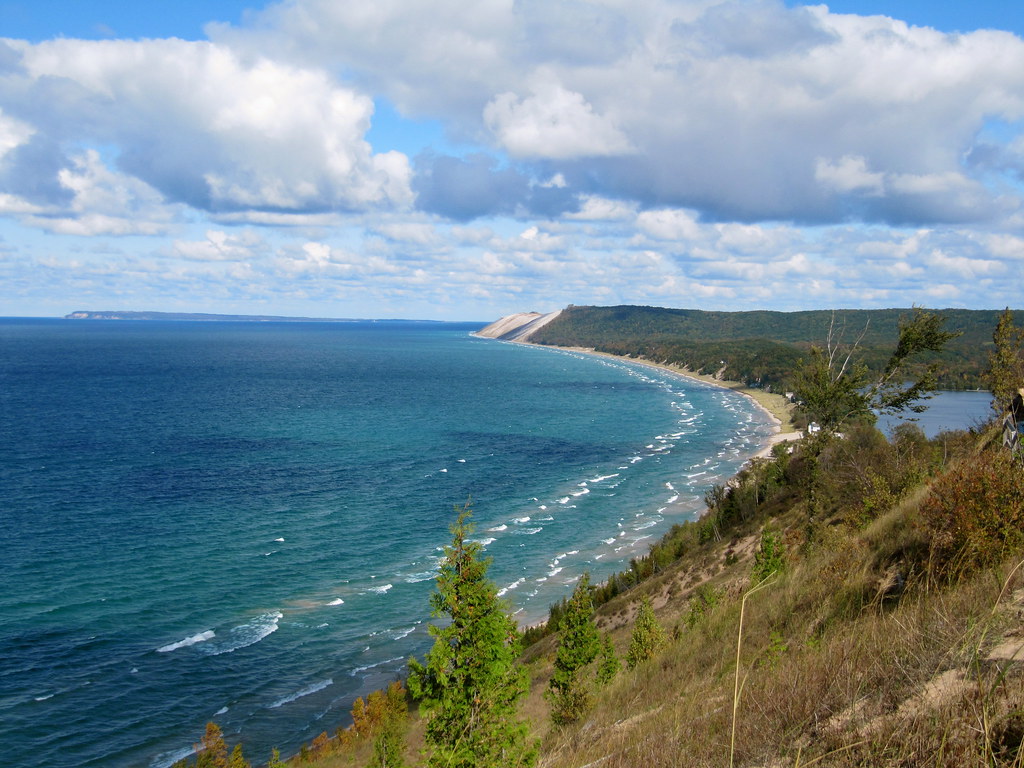 Great Lake